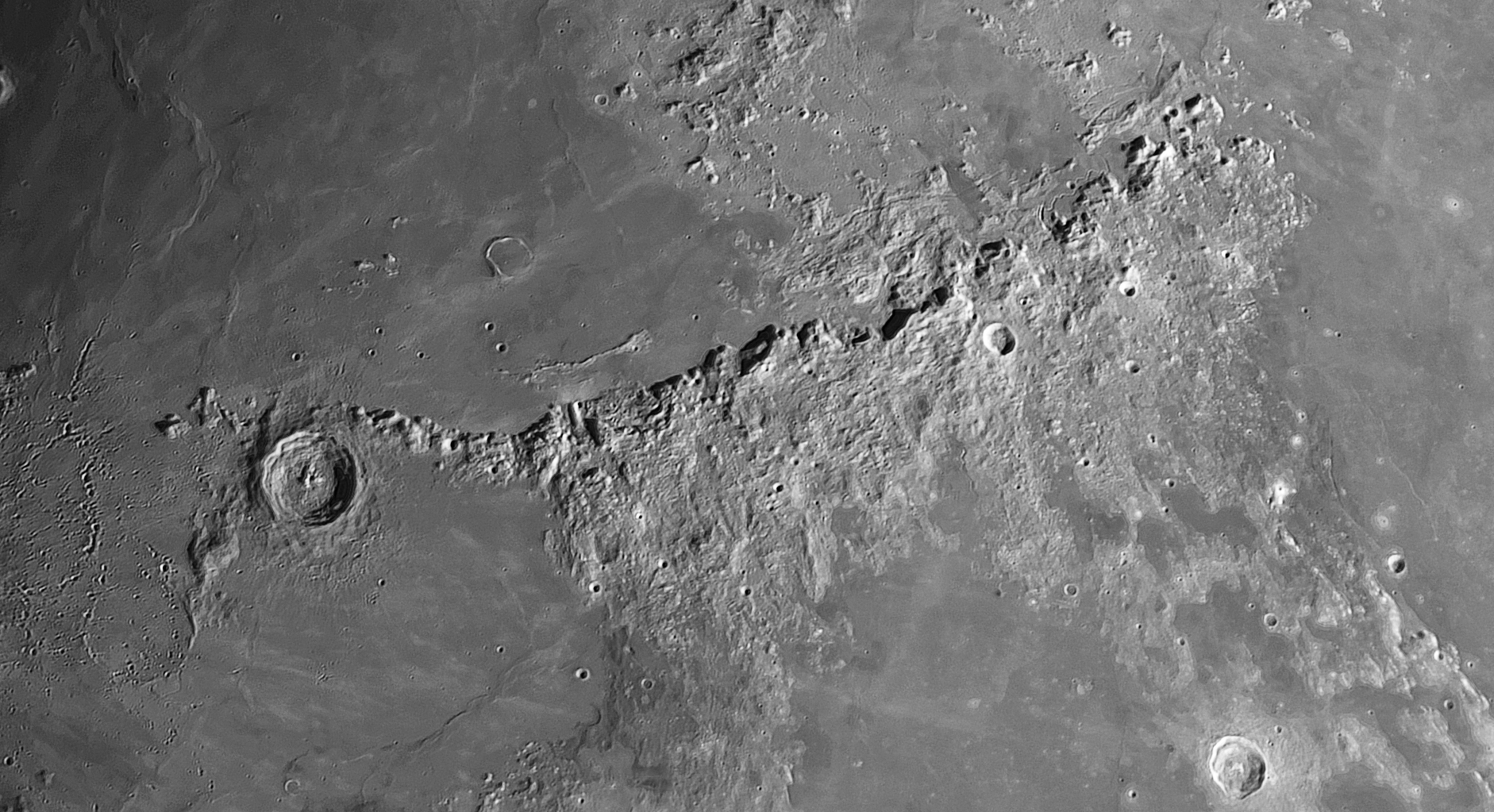 Mond von Erastothenes bis zur Hedley Rille, Ort Terasse in Flörsheim, Datum: 02.04.2020,
Zeit: 20:45 MESZ, Teleskop: Celestron Edge 9,25“, Montierung: Vixen ADX2, Kamera: Skyris
236 M (1920 x 1200 Px)mit IR Filter, Belichtung 1 AVI mit 1500 Bildern, Bearbeitung: AS!3, 
Sharpen Projects, PS CC.
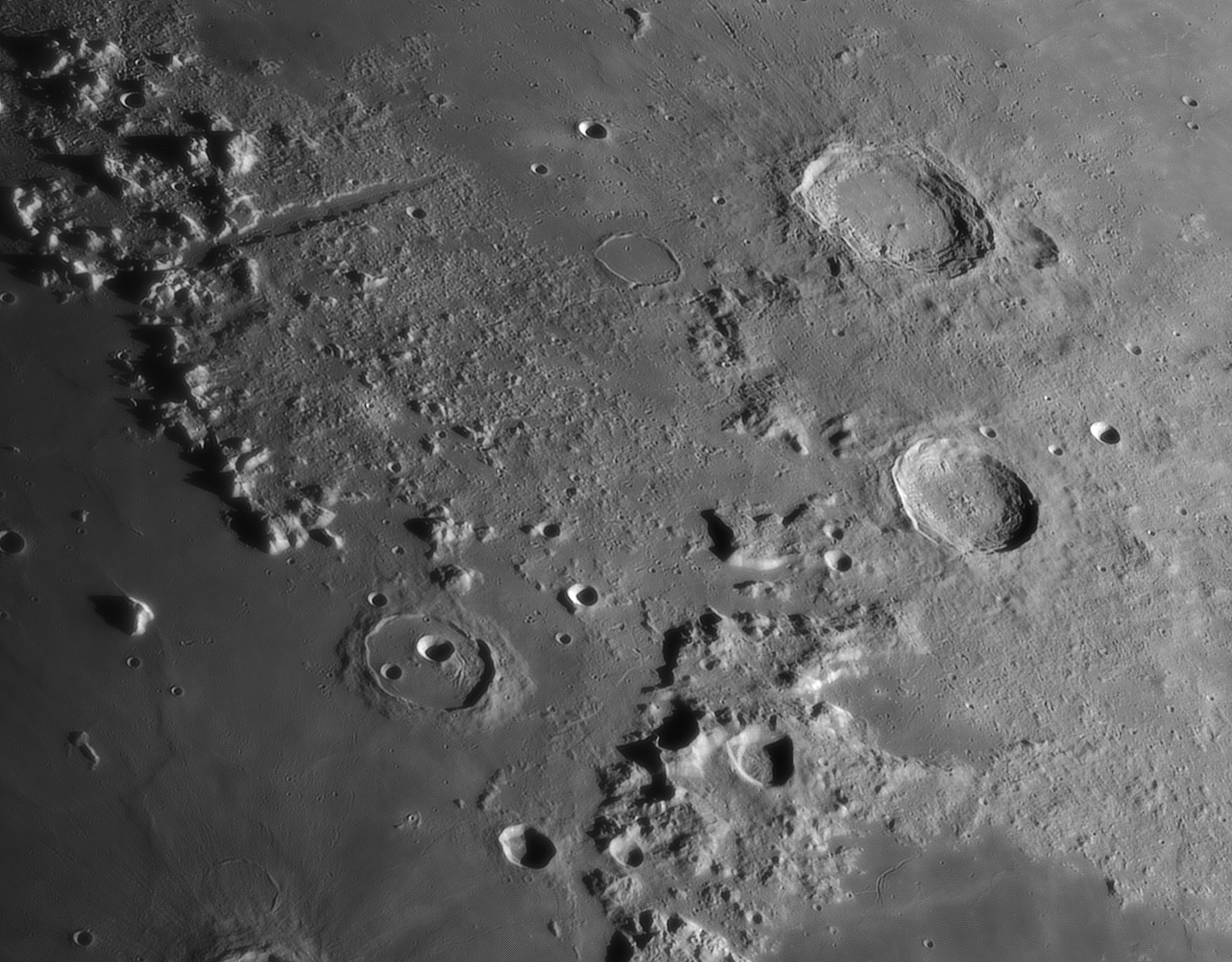 Mond, Aristotelels und Eudoxus, Ort Terasse in Flörsheim, Datum: 01.04.2020,
Zeit: 18:10 MESZ, Teleskop: Meade Newton 10“ mit 2 x Barlow, Montierung: EQ 6,
 Kamera: Skyris236 M (1920 x 1200 Px)mit IR Filter, Belichtung 1 AVI mit 1500 Bildern,
7,9 ms pro Frame, Bearbeitung: AS!3, Sharpen Projects, PS CC.
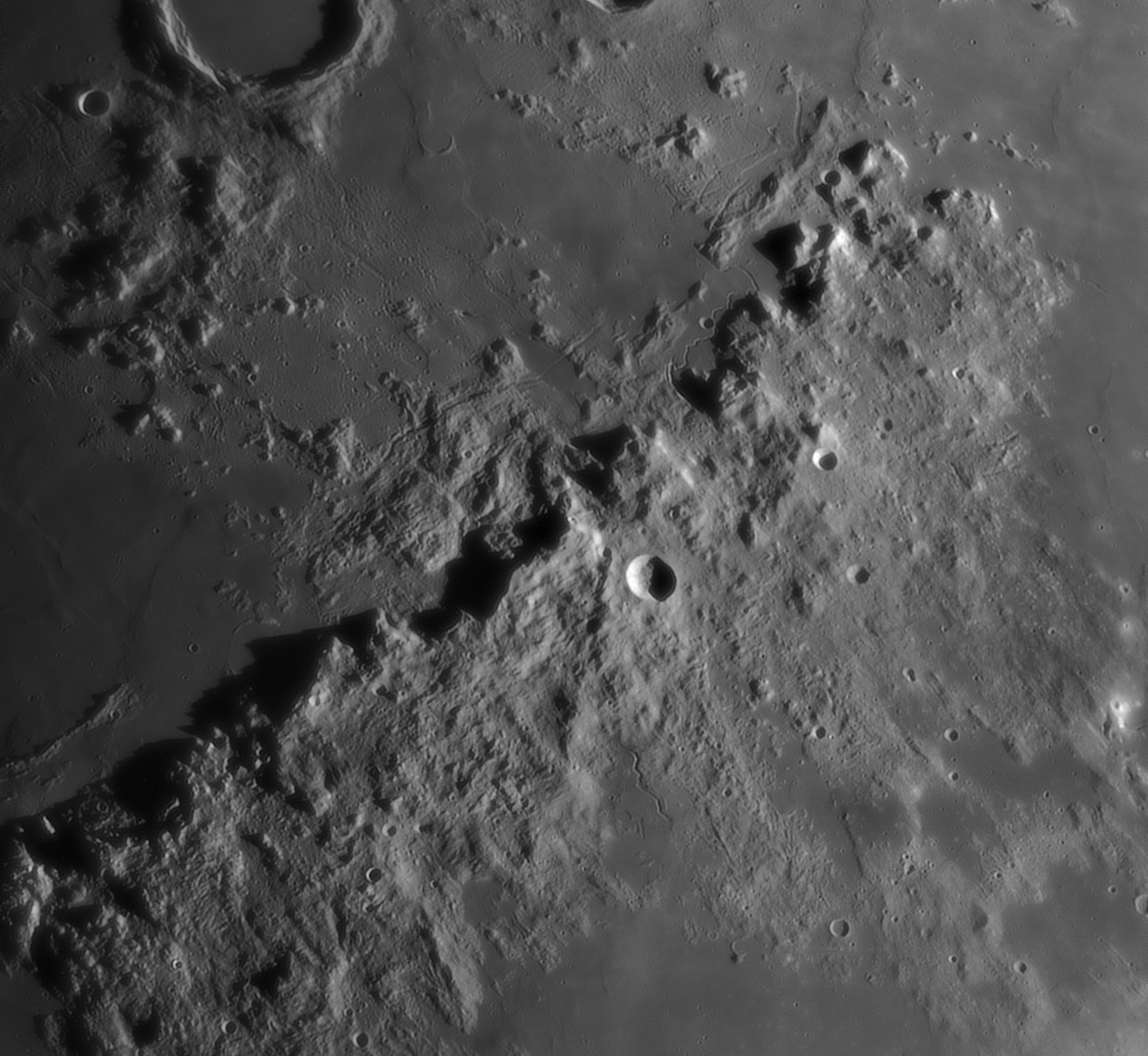 Mond Montes
Apeninus
Ort Terasse in 
Flörsheim, 
Datum: 02.04.2020,
Zeit: 20:45 MESZ, 
Teleskop: 
10 „ Newton mit
2 x Barlow, 
Montierung: 
Skywatcher EQ 6, 
Kamera: Skyris 132 
M (1280 x 960 Px)
mit IR Filter, 
Belichtung 1 AVI 
mit 1500 Bildern, 
Bearbeitung: AS!3, 
Sharpen Projects, 
PS CC.
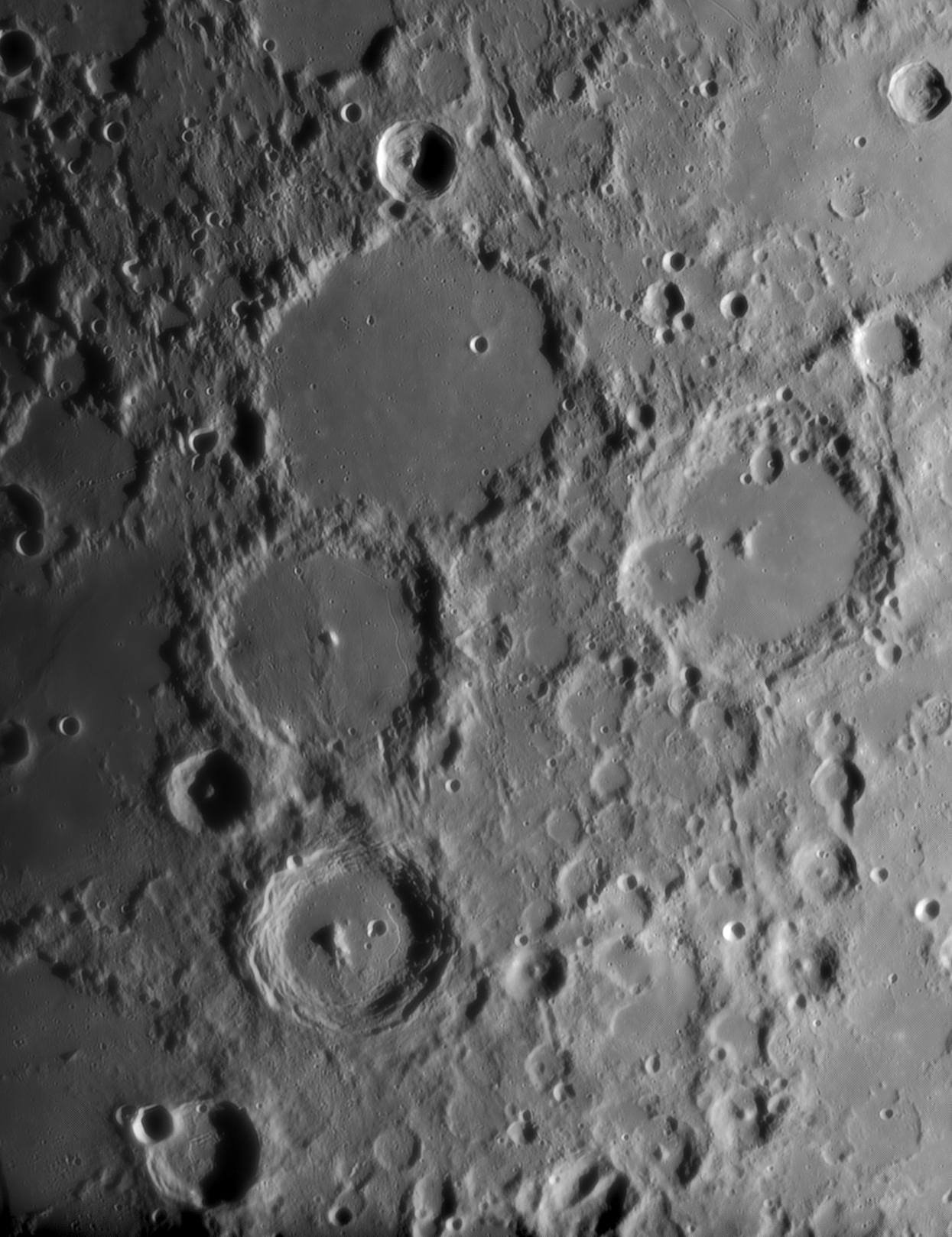 Das Dreigestirn nahe der Mitte des
Mondes: Ptolemaeus, Alphonsus und
Arzachel, Ort Terasse in Flörsheim, 
Datum: 01.04.2020,Zeit: 18:35 MESZ, 
Teleskop: 10“ Newton mit 2 x Barlow, 
Montierung: Skywatcher EQ 6, 
Kamera: Skyris 132 M (1280 x 960 Px)
mit IR Filter, 
Belichtung 1 AVI mit 1500 Bildern
10,7 ms pro Frame,
, Bearbeitung: AS!3, PS CC, Fitswork.
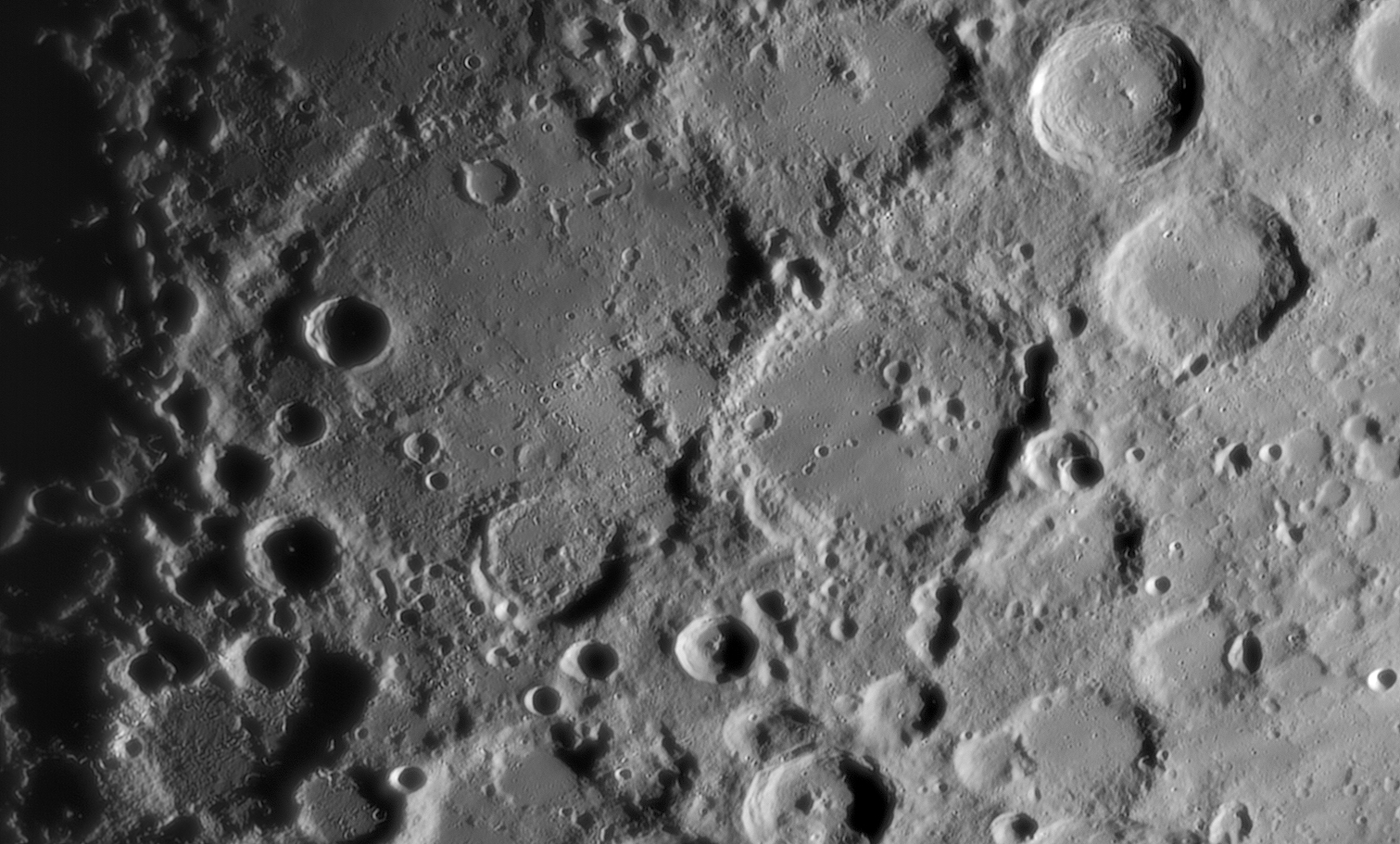 NARBENGESICHT, Ort Terasse in Flörsheim, Datum: 01.04.2020,
Zeit: 18:45 MESZ, Teleskop: 10“ Newton mit 2 x Barlow, Montierung: Skywatcher EQ 6,
Kamera: Skyris 132 M (1280 x 960 Px)mit IR Filter, Belichtung 1 AVI mit 1500 Bildern 10,7 ms
Pro Frame, Bearbeitung: AS!3, PS CC, Fitswork.
Mond Alpental, Ort Terasse in Flörsheim, Datum: 01.04.2020,Zeit: 19:00 MESZ, 
Teleskop: 10“ Newton mit 2x Barlow, Montierung: EQ 6, Kamera: Skyris 132 M 
(1920 x 1200 Px)mit IR Filter, Belichtung 1 AVI mit 1500 Bildern 10,7 ms pro Frame,
 Bearbeitung: AS!3, PS CC, Fitswork
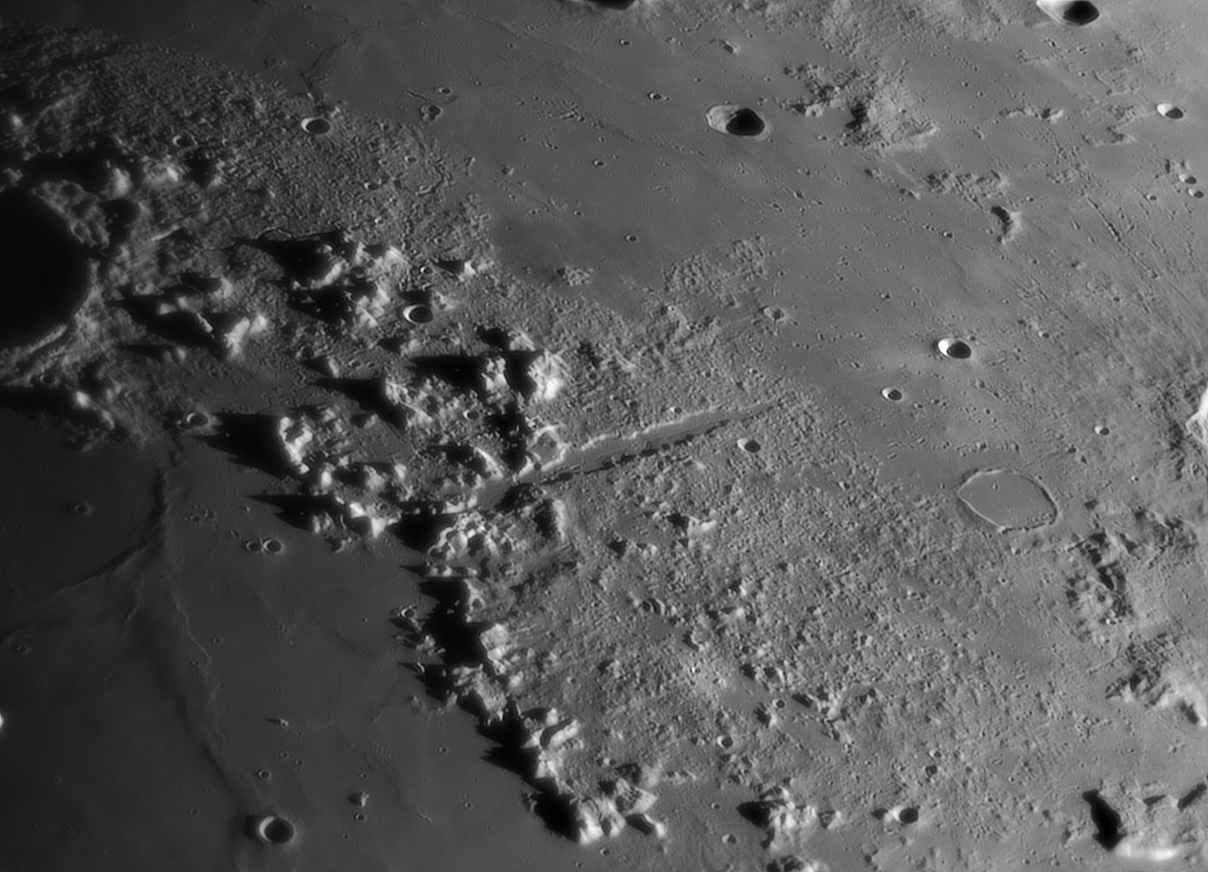 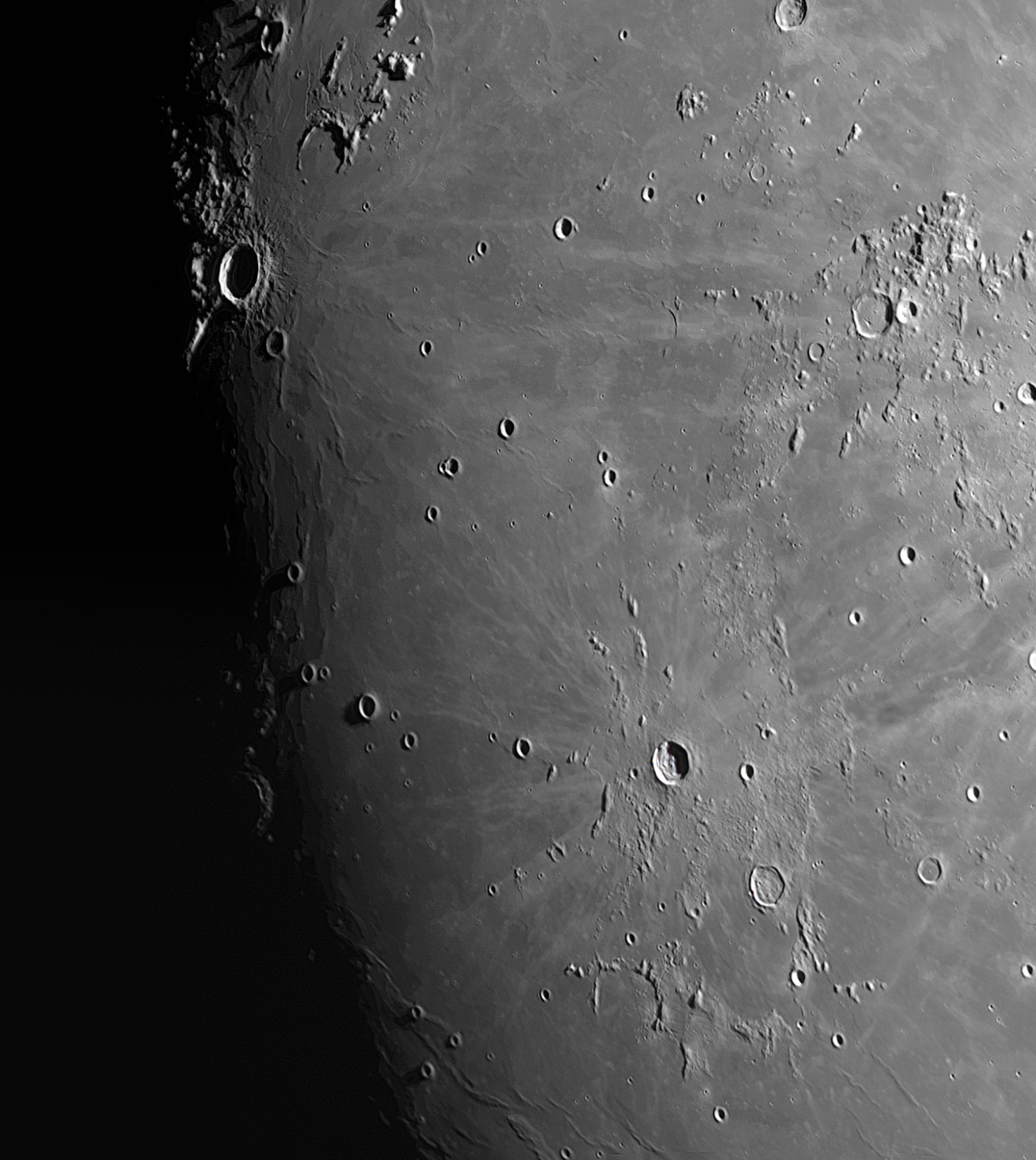 Mond von Krieger bis Enke , 
Ort: Terasse in Flörsheim, 
Datum: 04.04.2020,
Zeit: 21:50 MESZ, 
Teleskop: Celestron Edge 9,25“, 
Montierung: Vixen ADX2, 
Kamera: Skyris 236 M 
(1920 x 1200 Px)
mit IR Filter, 
Belichtung 1 AVI 
mit 1500 Bildern, 
7,9 ms pro Frame
Bearbeitung: AS!3, 
Sharpen Projects, PS CC.
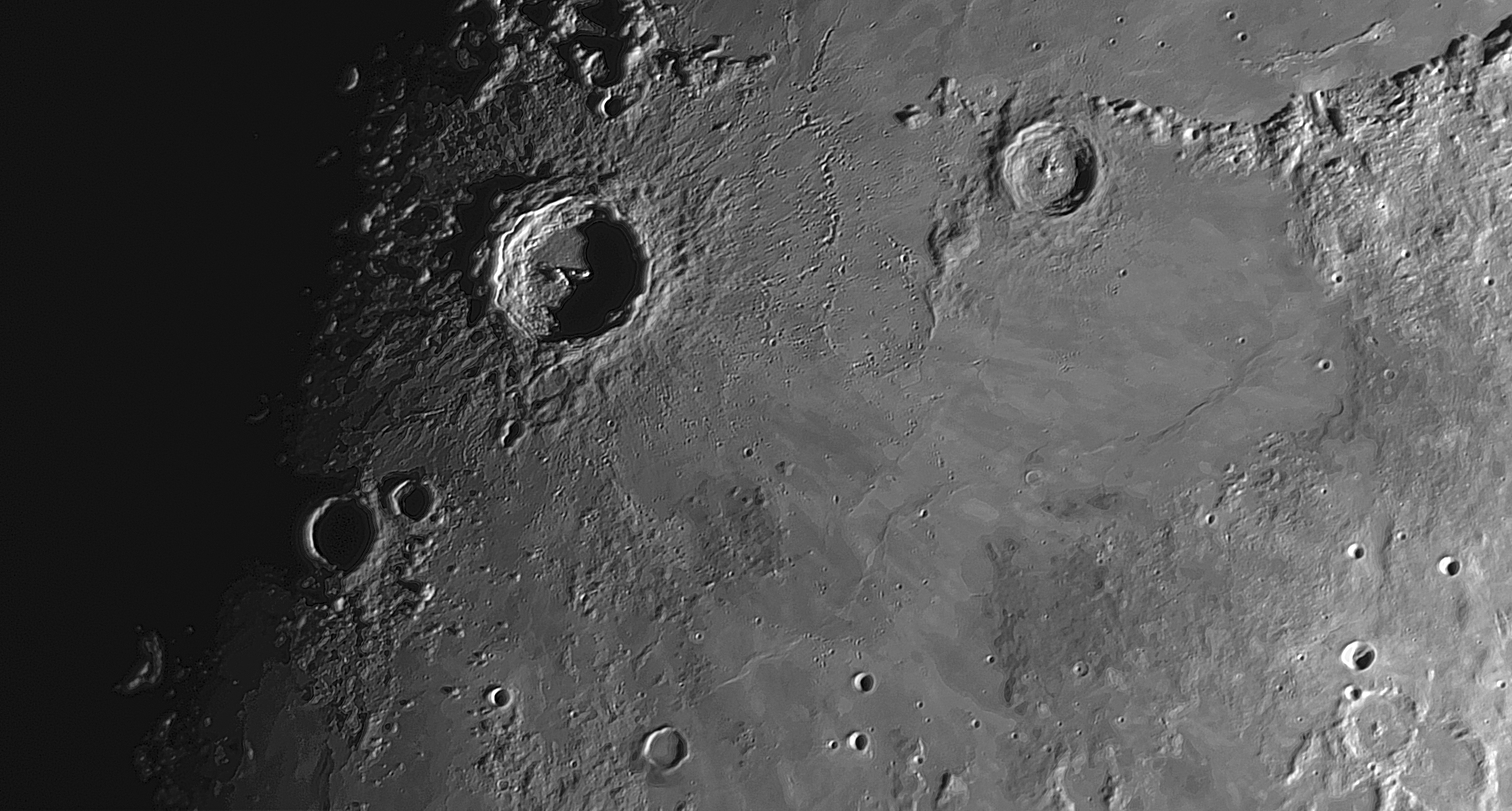 Mond Kopernikus bis Eratostenes, Ort Terasse in Flörsheim, Datum: 02.04.2020,
Zeit: 21:00 MESZ, Teleskop: Celestron Edge 9,25“, Montierung: Vixen ADX2, Kamera: Skyris
236 M (1920 x 1200 Px)mit IR Filter, Belichtung 1 AVI mit 1500 Bildern, Bearbeitung: AS!3, 
Sharpen Projects, PS CC.
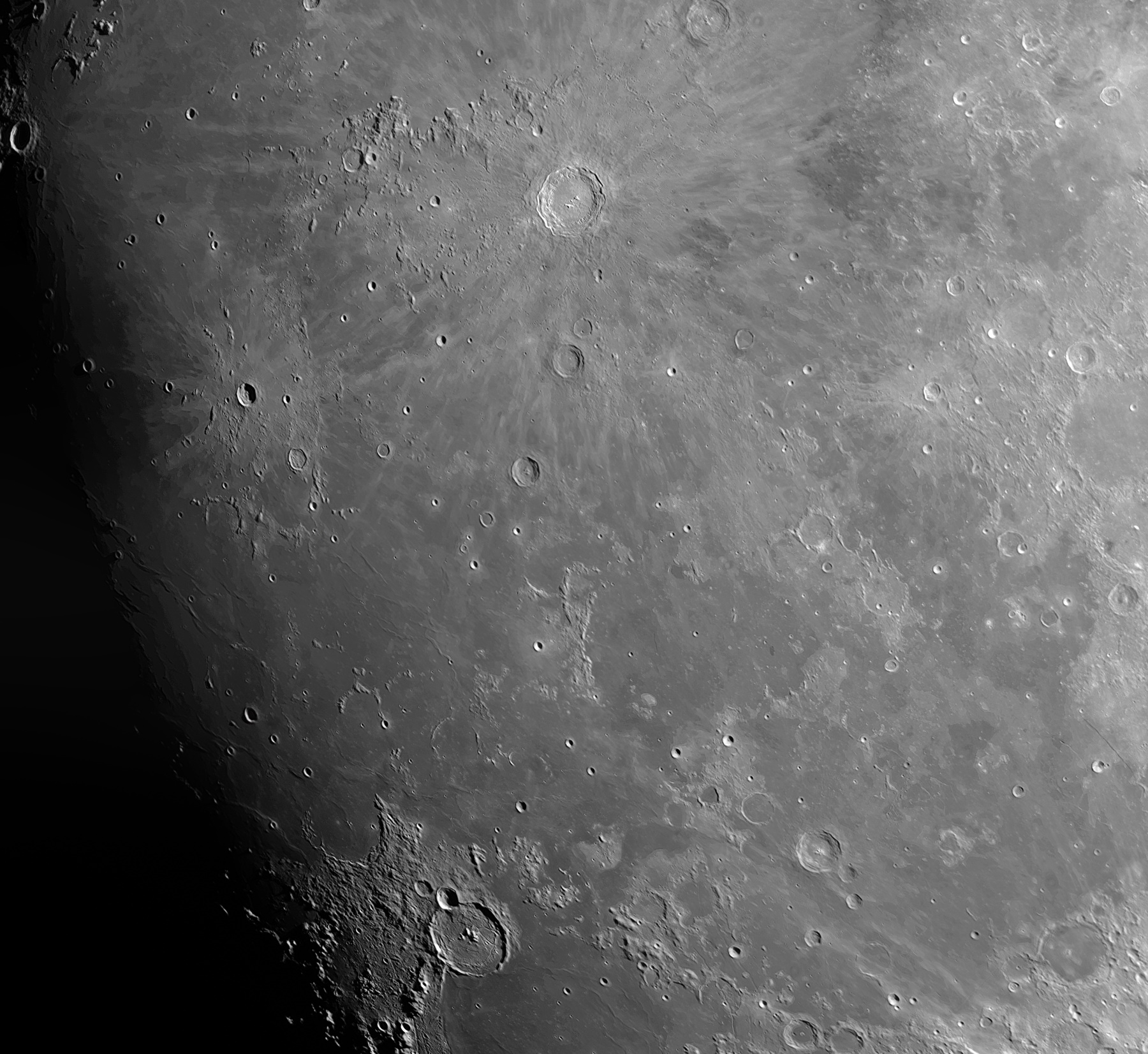 Mond von Erastothenes 
bis Cassendi, Ort Terasse 
in Flörsheim, 
Datum: 04.04.2020,
Zeit: 21:30 MESZ, 
Teleskop: Celestron Edge 
9,25“, 
Montierung: Vixen ADX2, 
Kamera: Skyris 236 M 
(1920 x 1200 Px)
mit IR Filter, 
Belichtung 1 AVI 
mit 1500 Bildern, 
7,9 ms pro Frame
Bearbeitung: AS!3, 
Sharpen Projects, PS CC.
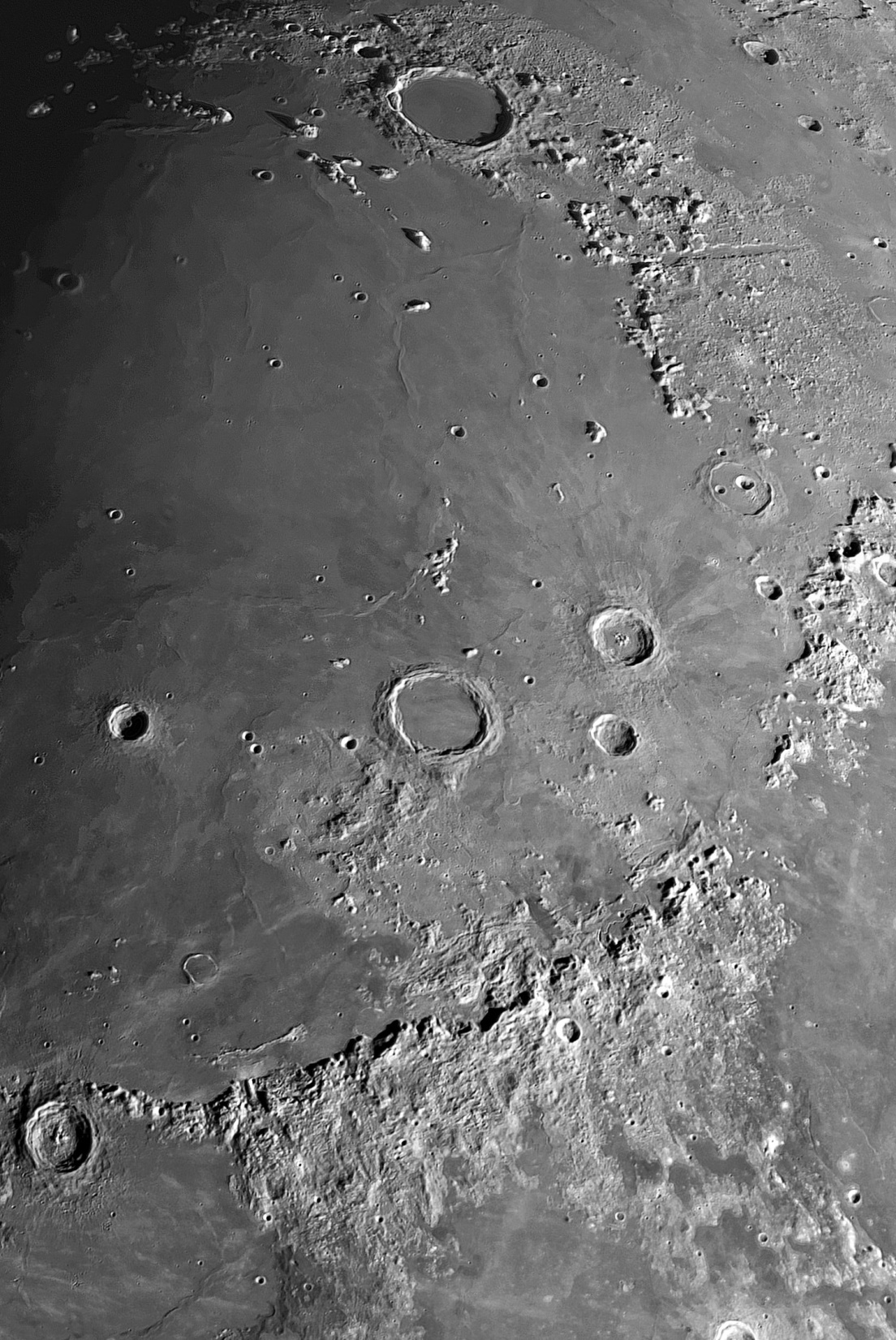 Mond von Plato bis
Erastothenes , 
Ort Terasse in Flörsheim, 
Datum: 02.04.2020,
Zeit: 20:45 MESZ, 
Teleskop: Celestron Edge 
9,25“, 
Montierung: Vixen ADX2, 
Kamera: Skyris 236 M 
(1920 x 1200 Px)
mit IR Filter, 
Belichtung 1 AVI 
mit 1500 Bildern, 
7,9 ms pro Frame
Bearbeitung: AS!3, 
Sharpen Projects, PS CC.
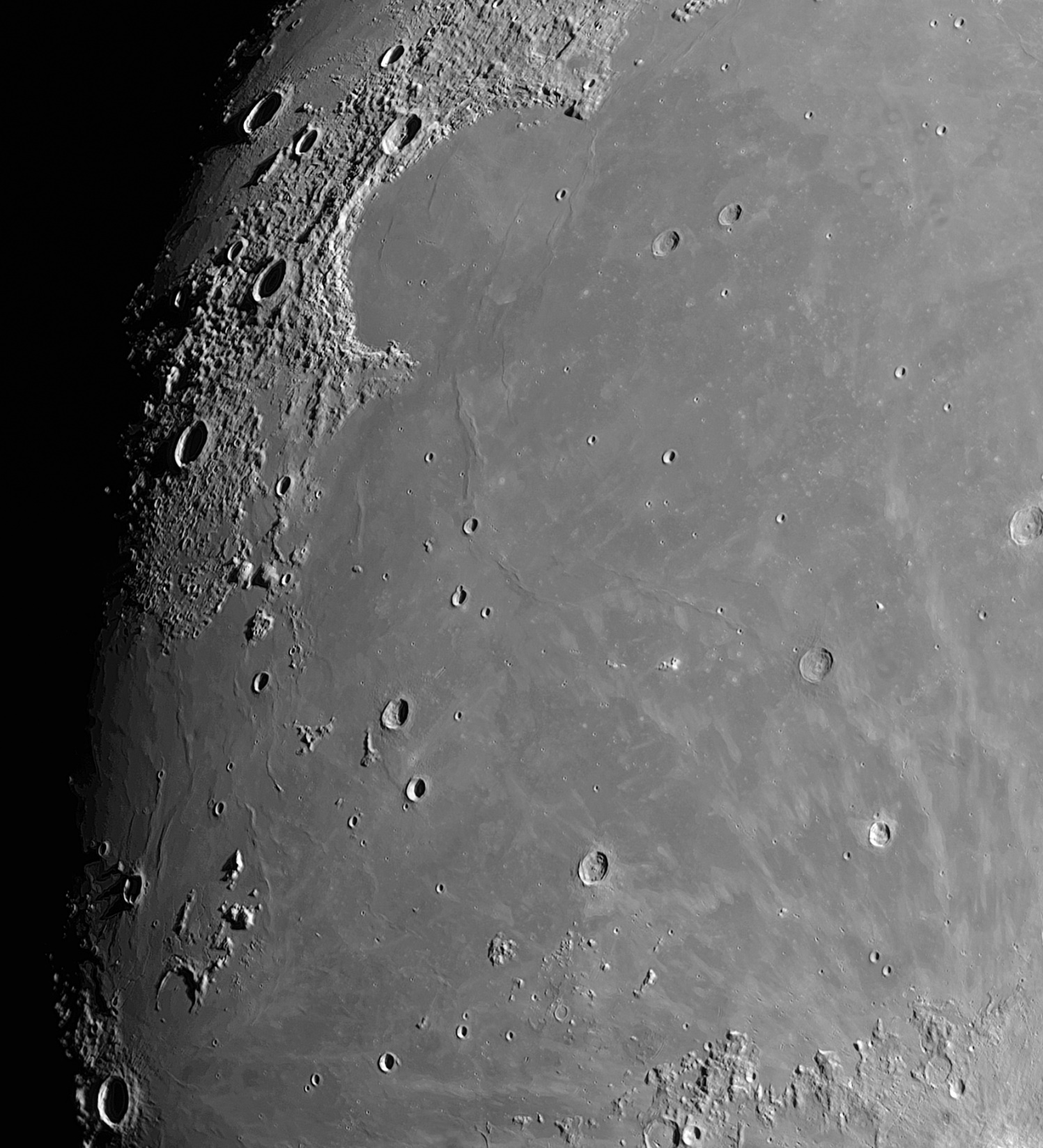 Mond Sinus Iridum mit Mare Imbriai, 
Ort Terasse in Flörsheim, 
Datum: 04.04.2020,
Zeit: 21:45 MESZ, 
Teleskop: Celestron Edge 
9,25“, 
Montierung: Vixen ADX2, 
Kamera: Skyris 236 M 
(1920 x 1200 Px)
mit IR Filter, 
Belichtung 1 AVI 
mit 1500 Bildern, 
7,9 ms pro Frame
Bearbeitung: AS!3, 
Sharpen Projects, PS CC.